Vertical Integration in Tool Chains for Modeling Simulation and Optimization of Large-Scale Systems
Johan Åkesson, Modelon AB/Lund University

Thanks to
Joel Andersson, Niklas Andersson, Magnus Gäfvert, Staffan Haugwitz, Görel Hedin, Per-Ola Larsson, Alexandra Lind, Kilian Link, Fredrik Magnusson, Elin Sällberg, Stephane Velut
In 2006…
The Landscape
Outline
Modelica
Application examples
Extension example
Interface example
Towards a vertically integrated tool chain
Challenges
What is Modelica?
A language for modeling of complex heterogeneous physical systems
Open language
Modelica Association (www.modelica.org)‏
Several tools supporting Modelica
Dymola
OpenModelica (free) 
MosiLab
Scilab/Scicos (free)‏
Extensive (free) standard library
Mechanical, electrical, thermal etc.
Key Features of Modelica
Declarative equation-based modeling
Text book style equations
Multi-domain modeling
Heterogeneous modeling
Object oriented modeling
Inheritance and generics
Software component model
Instances and (acausal) connections
Graphical and textual modeling
A Simple Modelica model
Differential equation
x(t) = ax(t) + bu(t)

Class definition
model FirstOrder
  input Real u;
	parameter Real b = 1;
	parameter Real a = -1;
  Real x(start=1);
equation
  der(x) = a*x + b*u;
end FirstOrder;
Parameter declaration
Variable declaration
Initialization
Derivative operator
Equation
Hybrid modeling
class BouncingBall //A model of a bouncing ball 
  parameter Real g = 9.81; //Acceleration due to gravity 
  parameter Real e = 0.9; //Elasticity coefficient
  Real pos(start=1); //Position of the ball
  Real vel(start=0); //Velocity of the ball
equation 
  der(pos) = vel;   // Newtons second law
  der(vel) = -g;
  when pos <=0 then
    reinit(vel,-e*pre(vel));
  end when;
end BouncingBall;
class BBex 
  BouncingBall eBall;
  BouncingBall mBall(g=1.62);
end BBex;
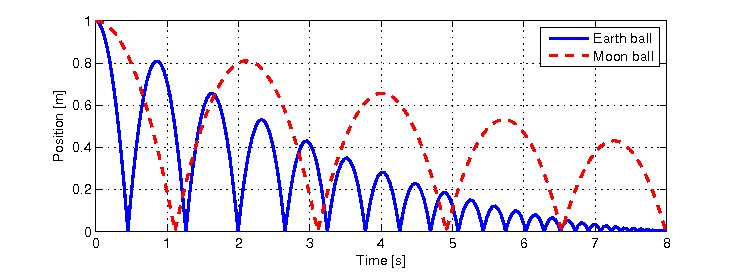 © Johan Åkesson 2008
Graphical Modeling
model MotorControl 
  Modelica.Mechanics.Rotational.Inertia inertia; 
  Modelica.Mechanics.Rotational.Sensors.SpeedSensor speedSensor; 
  Modelica.Electrical.Machines.BasicMachines.DCMachines.DC_PermanentMagnet DCPM;
  Modelica.Electrical.Analog.Basic.Ground ground; 
  Modelica.Electrical.Analog.Sources.SignalVoltage signalVoltage; 
  Modelica.Blocks.Math.Feedback feedback;
  Modelica.Blocks.Sources.Ramp ramp(height=100, startTime=1); 
  Modelica.Blocks.Continuous.PI PI(k=-2);
equation 
  connect(inertia.flange_b, speedSensor.flange_a);
  connect(DCPM.flange_a, inertia.flange_a); 
  connect(speedSensor.w, feedback.u2);
  connect(ramp.y, feedback.u1);
  connect(signalVoltage.n, DCPM.pin_ap);
  connect(signalVoltage.p, ground.p);
  connect(ground.p, DCPM.pin_an);
  connect(feedback.y, PI.u);
  connect(PI.y, signalVoltage.v);
end MotorControl;
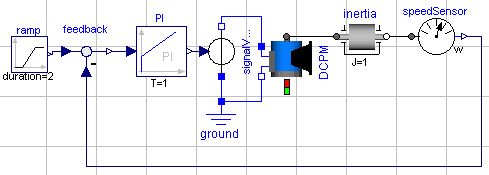 © Johan Åkesson 2008
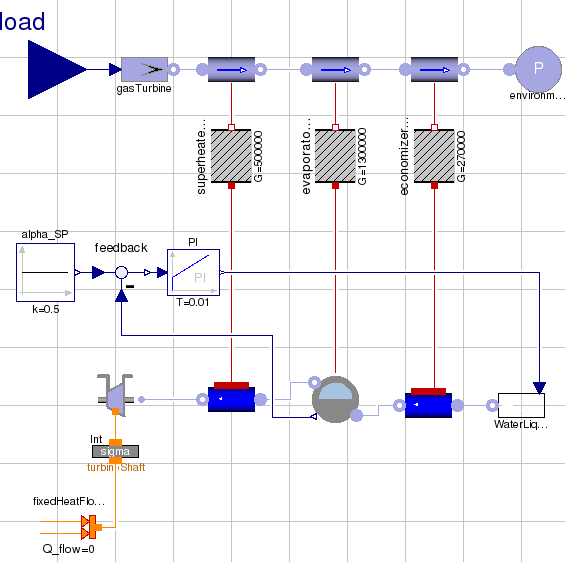 A Modelica-based Tool Chain
Flattening of Modelica source codeCompiler front-end
Symbolic maniulation
Index reduction
Analytic solution of simple equations
Unstructured
Flat DAE
Code generation
Residual equations
Analytic Jacobians
C code
Transformed
flat DAE
Numerical solvers
NLP algorithms
Integrators
Result
Post processing
Visualization
Solution profiles
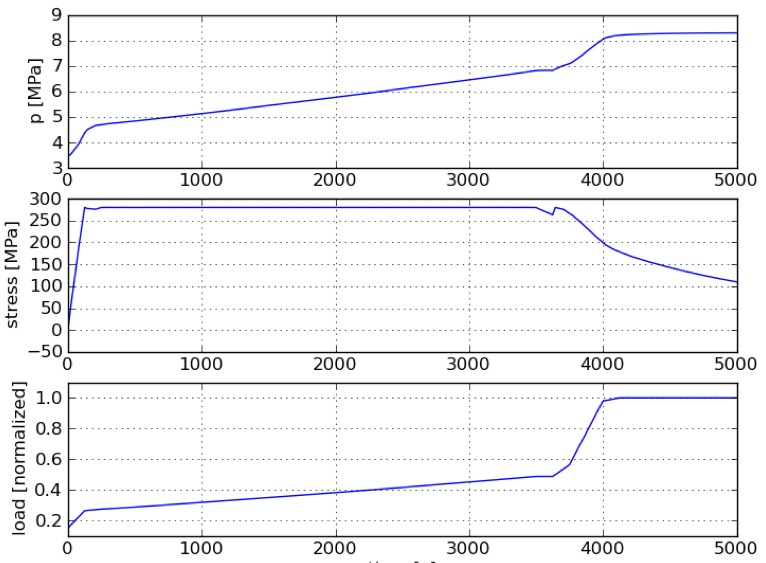 Industrial Application IPower Plant Start-up Optimization
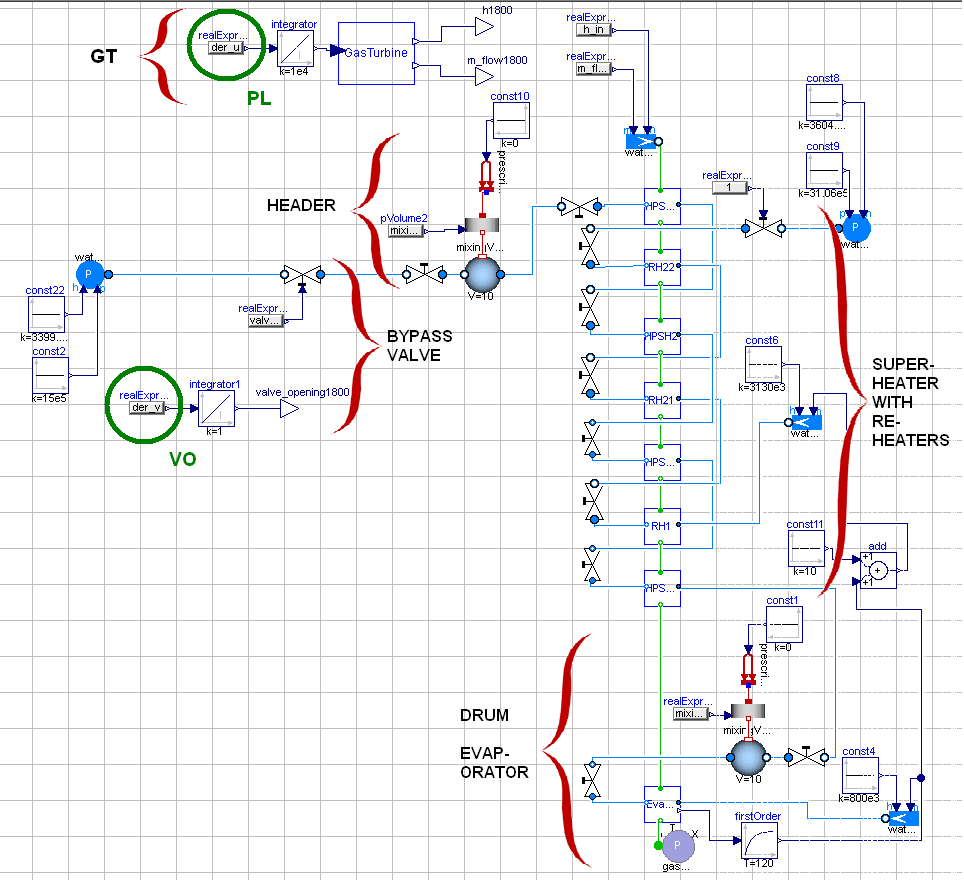 Start-up optimization of combinedcycle power plants
Reduce start-up time
Model-based optimization
Siemens AG, LU, Modeloncollaboration
Continuous time states: 39
Scalar equations: 569
Algebraic variables: 530
NLP equations: 26824
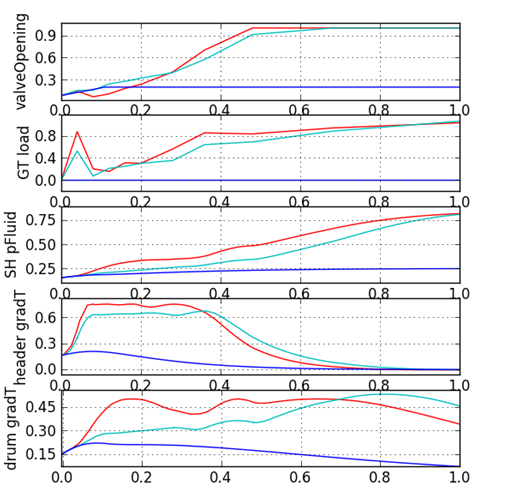 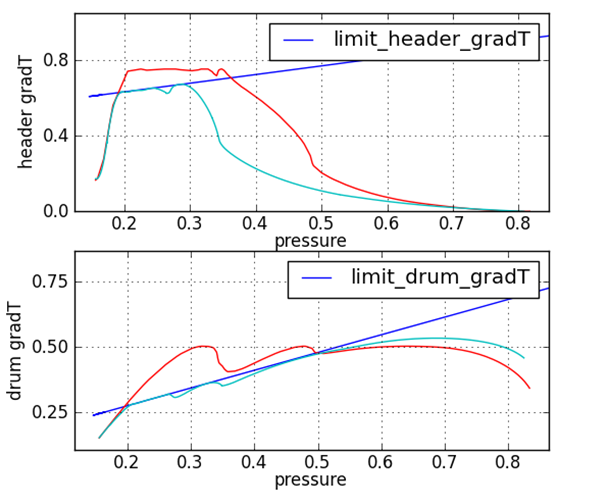 Industrial Application IPower Plant Start-up Optimization
Large effort to develop models suitable for optimization
Scaling of problem significantly more challenging than in simulation
Convergence and robustness of numerical algorithms
Design-patterns from Modelica media model libraries applied to optimization-friendly models
Intuitive high-level descriptions of dynamic optimization problem appreciated by users – a vehicle for communicating ideas
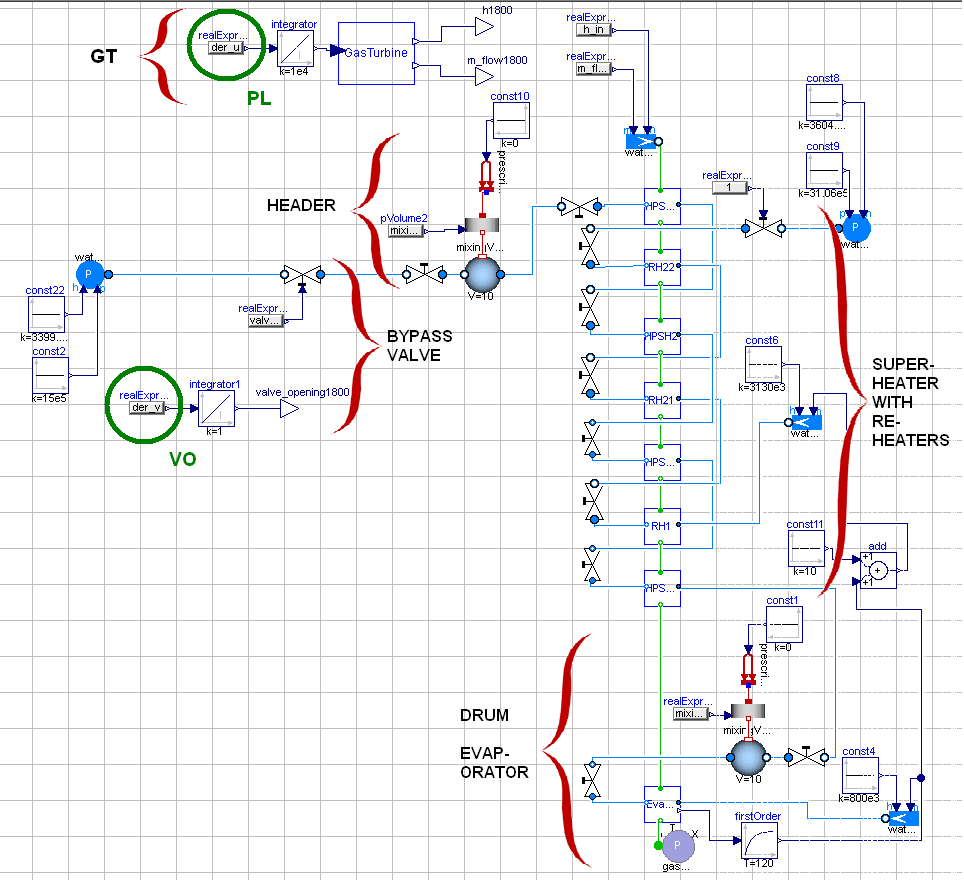 Lessons learnt
Modeling for optimization is significantly different from modeling for simulation
Numerical optimization algortihm is significantly less robust than simulation algorithm
Scaling of problem and initial guesses have major impact
Industrial Application IIGrade Changes in Polyethylene Production
Optimization of economics ofpolyethylene grade changes
Model calibration to data
Modeling with Modelica and Optimica
Development of end-user GUI
PIC-LU – Lund University and Borealis
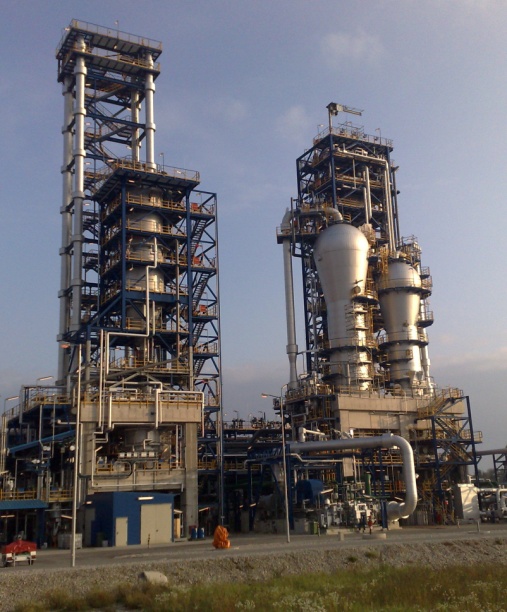 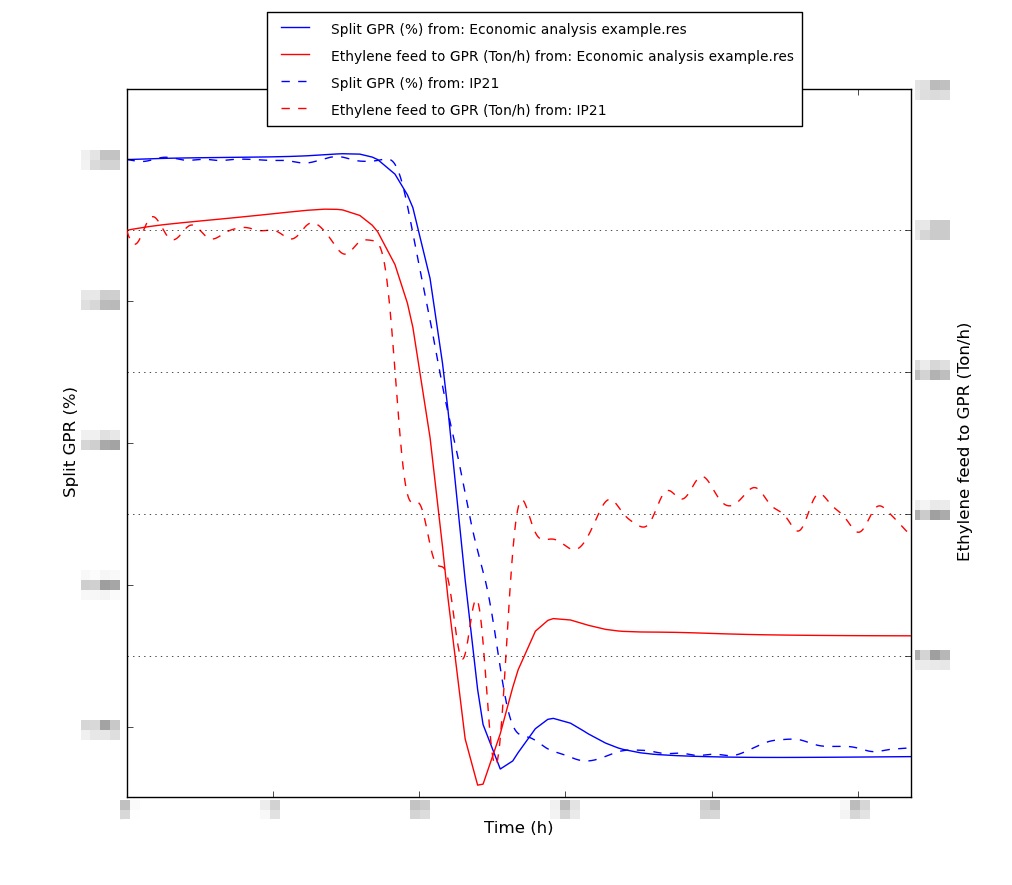 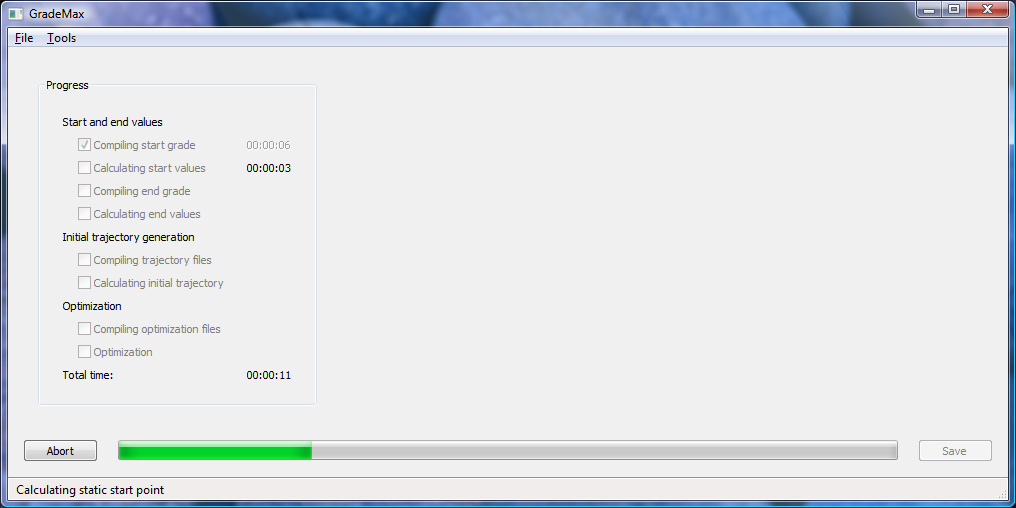 Industrial Application IIGrade Changes in Polyethylene Production
Careful manual scaling of problem required for convergence
Difficult to tailor collocation optimization formulation to problem description
Non-standard economic cost difficult to handle
Model reuse across different computations
High-level model and optimization problem formulation enabled promoted focus on problem formulation
Custom GUI in Python appreciated by end-users
Lessons learnt
Significant advantages from Modelica technology – same model used for steady-state, dynamic simulation, calibration and optimization
Increased interaction with discretization sometimes important
Extension Example – Optimica
High-level description of optimization problems
Steady-state
Dynamic
Extension to Modelica
Optimization of physical models
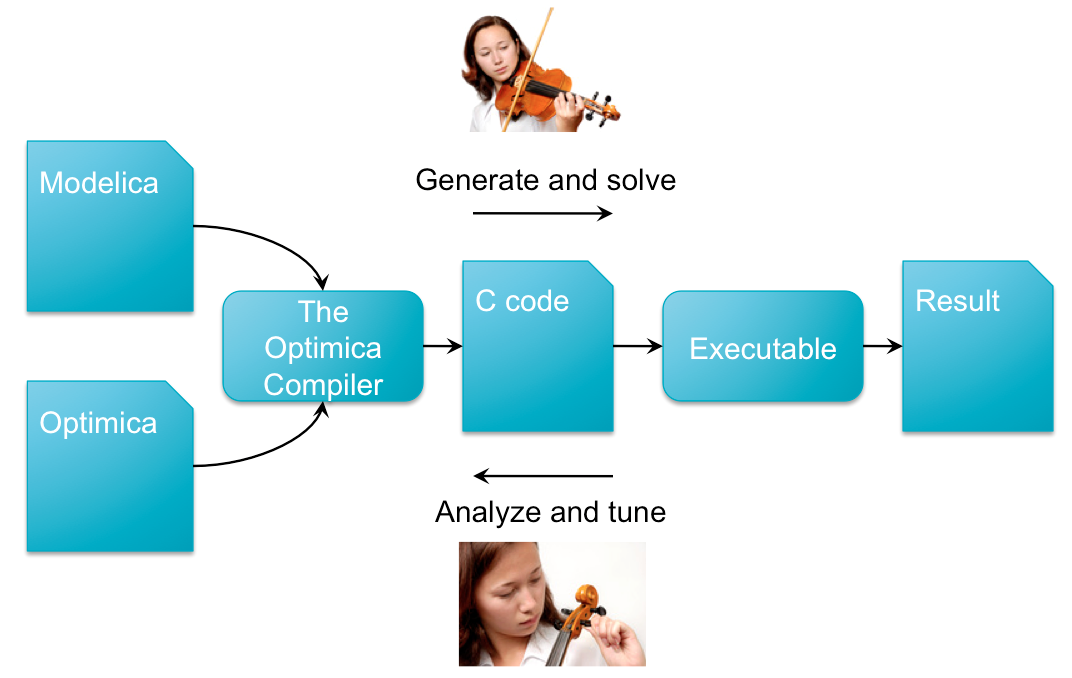 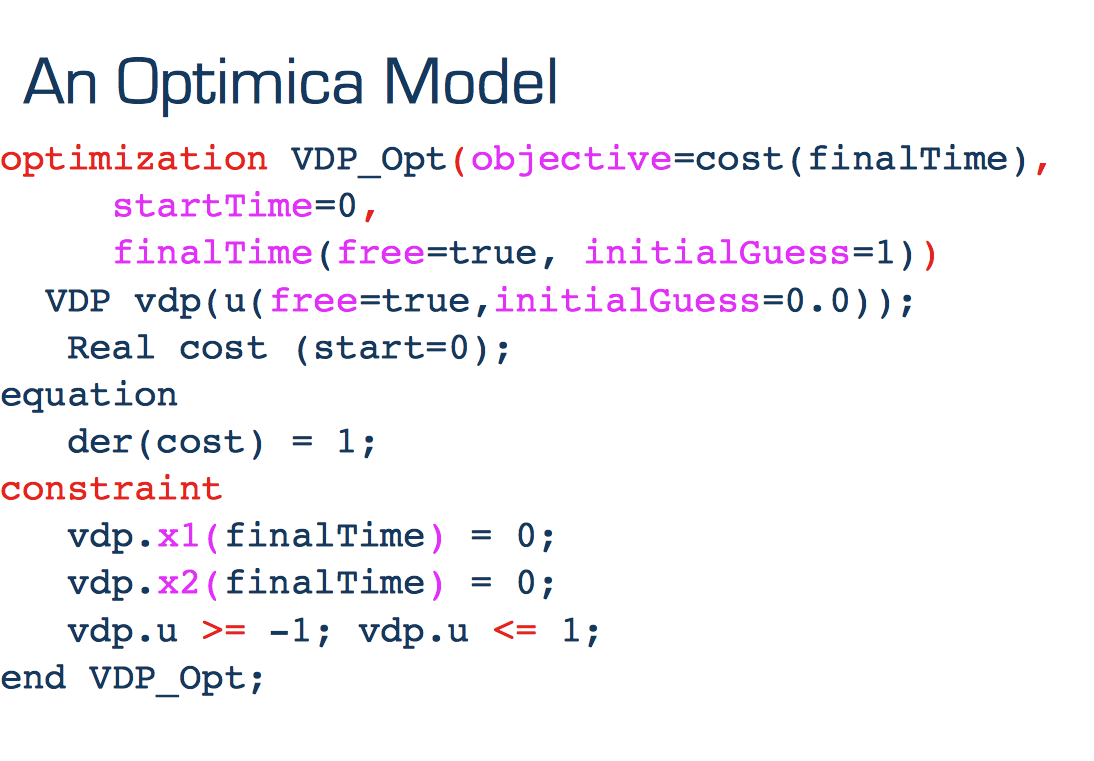 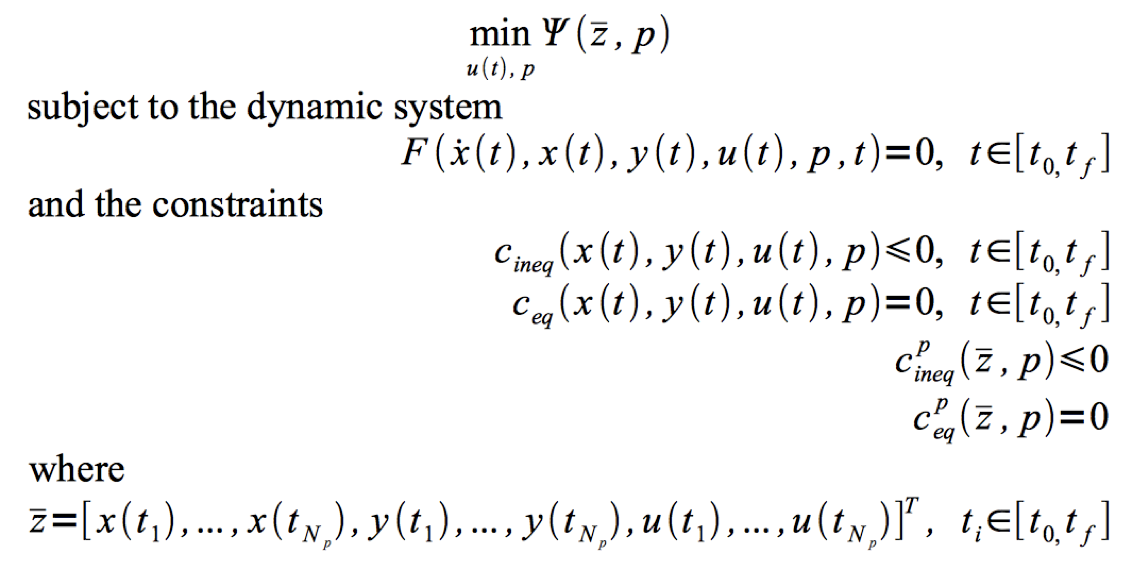 Extension Example – Optimica
Tailoring of problem discretization difficult, but sometimes needed
Power-users of dynamic optimization tools feel constrained
High-level problem descriptions promote focus on formulation rather than encoding
New users without optimization experience quickly gets up to speed
Model reuse for different usages
 Automatic model transformation reduce user effort
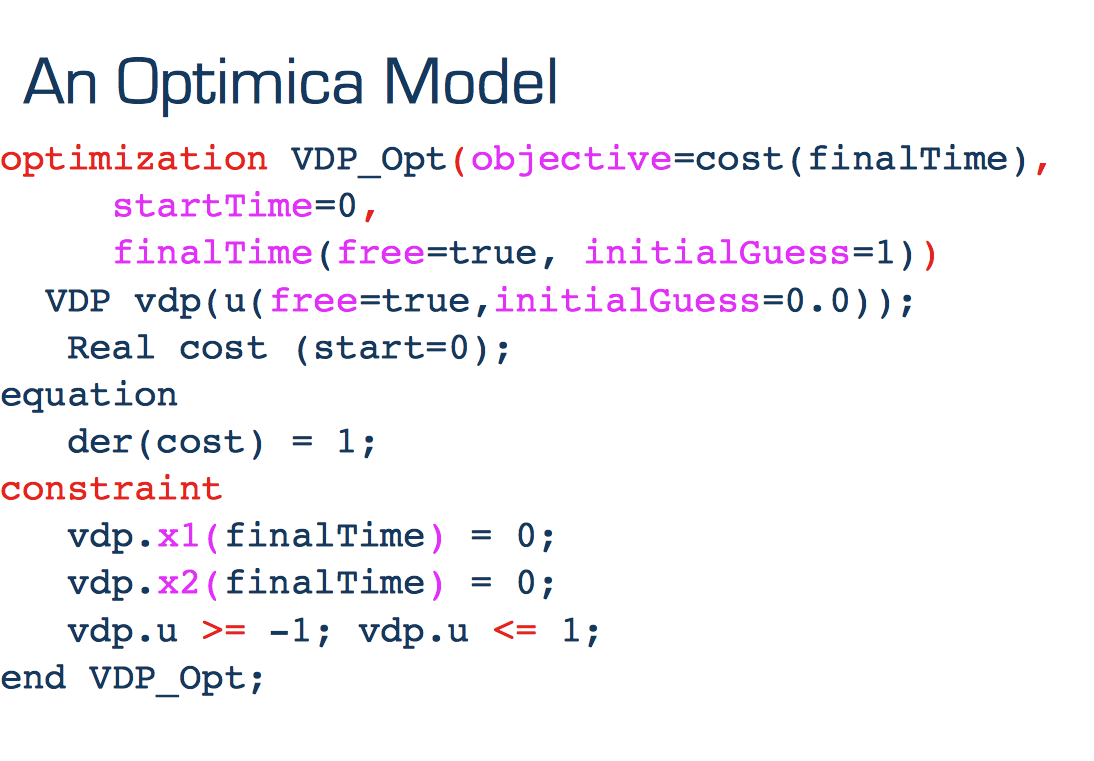 Lessons learnt
High-level descriptions make optimization technology available to non-experts
Automatic model transformation reduces design cycle times
Modern compiler construction technology is accessible to non-experts (e.g., JastAdd)
Towards a vertically integrated toolchain
Flattening of Modelica source codeCompiler front-end
Symbolic preprocessing
Code generation
Unstructured
Flat DAE
Interactive model evaluation and tranformation framework
Symbolic manipulation
Automatic differentiation
Model discretization 
CasADi
XML code
Numerical solvers
NLP algorithms
Integrators
Solution profiles
Interactive user environment
Post processing
Visualization
Python
Interfacing Example – Modelica, XML Models and CasADi
Replace C implementation of a collocation algorithm
Intermediate symbolic model format in XML
Decreased solution times by an order of magnitude
Decreased implementation time by an order of magnitude
Significantly increased flexibilty
Tailoring to specific problems
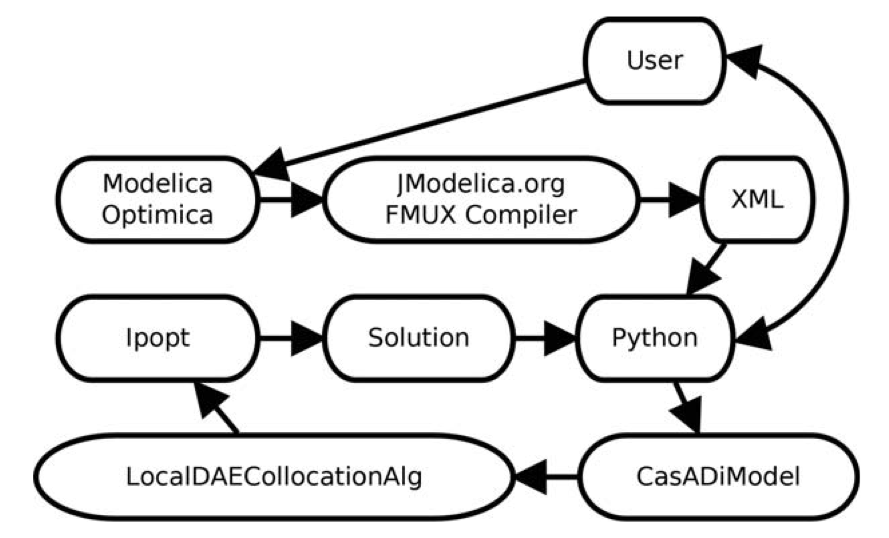 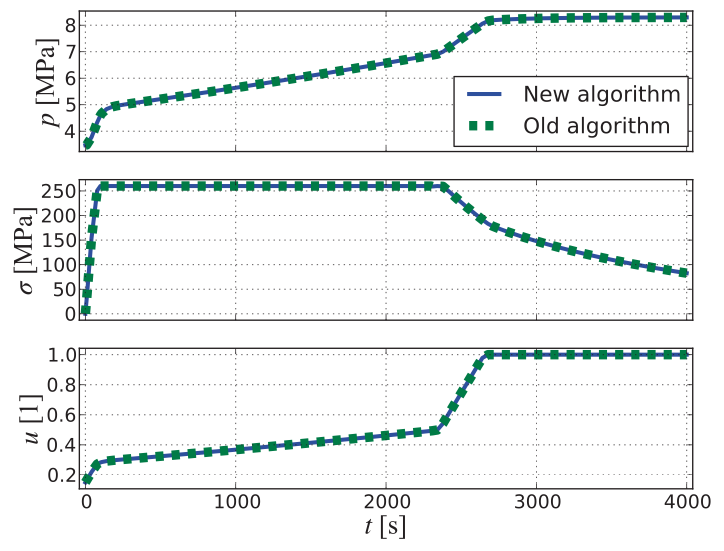 Interfacing Example – Modelica, XML Models and CasADi
Partial problem formulation in high-level format
Some of the overview lost when parts of the problem is formulated in Modelica/Optimica some part is in scripting language
Rapid prototyping with interactive model evaluation and transformation frameworks
Flexibility to tailor model descretization to problem formulation
Inspiration for future versions of Optimica
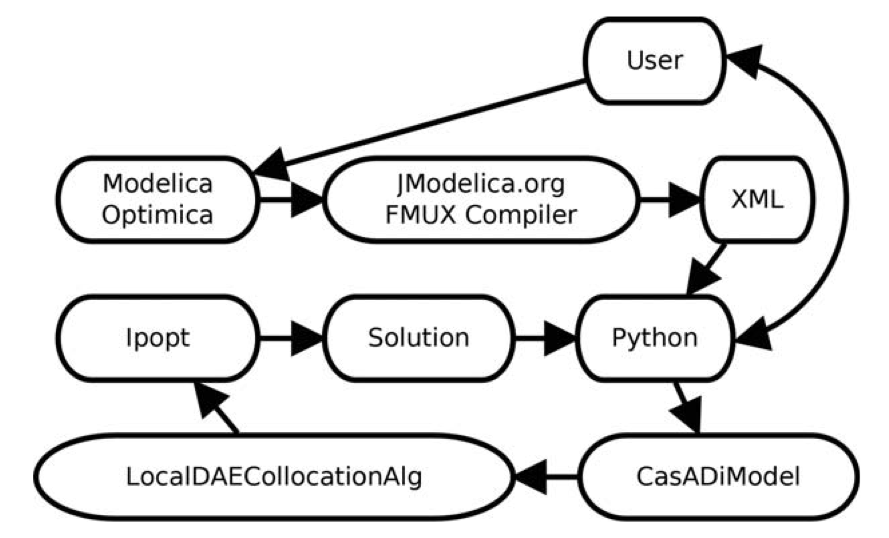 Lessons learnt
Interactive model transformation powerful
Symbolic model exchange format needed (standardization on-going)
High performance and flexibility can be combined
Challenges
How do we make advanced algorithms in systems design in general and in optimization in particular PhD-free?
How do we combine declarative modeling languages with ideas from interactive model transformation/evaluation frameworks?
 How do we propagate consistent error/diagnostics through the tool chain?
Open interfaces and interoperability, FMI and extensions
Classify models applicable to different solution algorithms
Conclusions
In users’ perception, current optimization algorithms for large-scale non-linear dynamic systems requires high level of expertise
Very different cultures and best practices in simulation and optimization communities – expectation management
Users sometimes need to/desire to to interact with both mathematical model and solution algorithm implementation
Challenges in usability and robustness of numerical algorithms
Challenges in vertically integrated tool chains – languages and open interfaces and tool decoupling
Thank you!

Questions, comments?